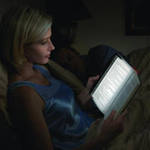 СПОСОБЫ ЧТЕНИЯ
Быстрое чтение имеет физические границы применения. 
Каждый раз, прежде чем начать чтение, надо выбрать определенный режим в соответствии с целями, задачами и бюджетом времени
Прежде чем начать чтение, необходимо выбрать определенный режим, в котором вы будете читать. Этот режим зависит от материала, который предстоит прочитать, и от цели чтения. 
		 Классификация текстов выглядит следующим образом:
1) тексты, которые необходимо подробно изучить;
2) тексты, с которыми следует ознакомиться;
3) тексты, из которых нужно выбрать определенную информацию.
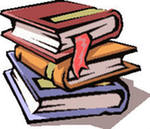 Отнесение текста к той или иной группе зависит не от его стилистической и жанровой принадлежности, а определяется исключительно прагматической установкой человека.
Например, если статью из популярного журнала необходимо детально изучить, чтобы использовать содержащиеся в ней данные при составлении обзора или реферата, то эта статья будет отнесена к 1-й группе;
 если журнал читается в развлекательных целях, то та же статья будет отнесена ко 2-й группе;
 и наконец, если вам сообщили, что в данной статье содержатся некоторые интересующие вас сведения (например, статистические данные), то ее следует отнести к 3-й группе.
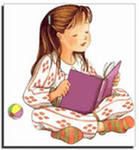 Способы, или виды, чтения – это стратегии, используемые при чтении текстов различных групп.
Выделяют основные способы чтения:
углубленное чтение;                                                                 
собственно быстрое чтение; 
ознакомительное чтение;
выборочное чтение; 
чтение-просмотр; 
чтение-сканирование;
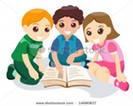 1. Углубленное чтение
При таком чтении необходимо понять, какую проблему решает автор, каковы его точка зрения и выводы. Для этого необходимо осмыслить структуру текста, сопоставить выводы автора с собственными рассуждениями. При этом обращается внимание на детали текста, производятся их анализ и оценка. 
		Необходимо постараться запомнить основную часть текста, чтобы впоследствии ею можно было воспользоваться.
Чтобы глубоко и подробно усвоить текст, рекомендуется уяснить:
1) основную идею автора;
2) вопросы, которые он рассматривает для доказательства своей идеи, аргументы, которые он приводит;
3) основные выводы автора.
		Иногда такой способ чтения называют аналитическим, изучающим, творческим и т. п. 
Такой способ применяется при чтении текстов 1-й группы – обычно это учебники, тексты по незнакомой, сложной тематике.
2. Быстрое чтение.
Этот способ чтения требует специальной тренировки и характеризуется не только высокой скоростью чтения, но и высоким качеством усвоения прочитанного. 
		Оно основывается на определенных правилах  и по глубине понимания и запоминания не уступает углубленному чтению. Технике такого чтения обучают в Школе быстрого чтения Олега Андреева, а также в Школе рационального чтения.
Таким образом, быстрое чтение в тех случаях, когда оно достигает своего совершенства, частично переходит в углубленное чтение.
3. Ознакомительное чтение.
Цель такого способа чтения – общее знакомство с содержанием текста. При этом внимание уделяется не анализу текста, а его информативной стороне – как правило, только основной информации.
При таком способе чтения достаточно уяснить, какие существенные факты содержатся в тексте. Кроме того, следует запомнить выходные данные текста, т. е. где и когда он опубликован.
Ознакомительное чтение используется при чтении текстов 2-й группы – обычно это тексты публицистического стиля (газетные и журнальные статьи), а иногда и художественная литература.
4.  Выборочное чтение.
Используется если в тексте вас интересует какая-то вполне определенная информация. При этом можно не анализировать все содержащиеся в тексте факты – достаточно понять, что нового, важного и полезного для вас содержится в таком тексте.

В этом случае читатель как бы видит все и ничего при этом не пропускает, но фиксирует свое внимание только на тех аспектах текста, которые ему необходимы. 
		Этот метод очень часто используется при вторичном чтении книги,  после ее предварительного просмотра. 
		Естественно, что скорость такого чтения значительно выше скорости быстрого чтения, поскольку страницы книги в этом случае листают до тех пор, пока не отыщется нужный раздел. Его читают углубленно. 
Такой способ применяется при чтении текстов 3-й группы – это могут быть тексты любого жанра и стиля: научного, официально-делового, публицистического, художественного.
5. Чтение-просмотр
Одной из разновидностей выборочного чтения является чтение-просмотр, которое используется для предварительного ознакомления с книгой.
 Он заключается в том, что читается оглавление книги, предисловие (выбираются наиболее важные положения автора) заключение.
 Цель такого чтения – определение того, следует ли купить эту книгу, заказать в библиотеке, нужно ли читать ее, если нужно, то каким способом и т. п.
6. Сканирование.
Это еще одна разновидность выборочного чтения. Сканирование – это быстрый просмотр печатного текста с целью поиска фамилии, слова, фактов и т. п. При этом глаза движутся, как правило, в вертикальном направлении по центру страницы, и зрение работает избирательно: читающий имеет установку найти только интересующие его данные. 
Чтобы овладеть таким способом чтения, необходимо развивать приемы техники чтения, в частности расширять поле зрение, тренировать избирательность внимания и т. д. 
Человек, обученный этому способу чтения, может усваивать текст в два-три раза быстрее, чем читающий традиционно.
Идеал чтения
Идеальный читатель должен одинаково совершенно владеть всеми способами чтения и легко приспособляться к любой цели чтения. 
 Отчетливое чтение — обязательное условие хорошего чтения.
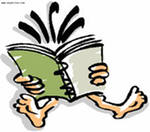 СПАСИБО ЗА ВНИМАНИЕ!
Автор
Оксана Аркадьевна Никифорова, 
Заведующая библиотекой МБОУ СОШ № 89





г. Красноярск, 2011
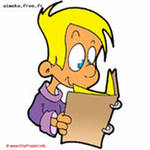